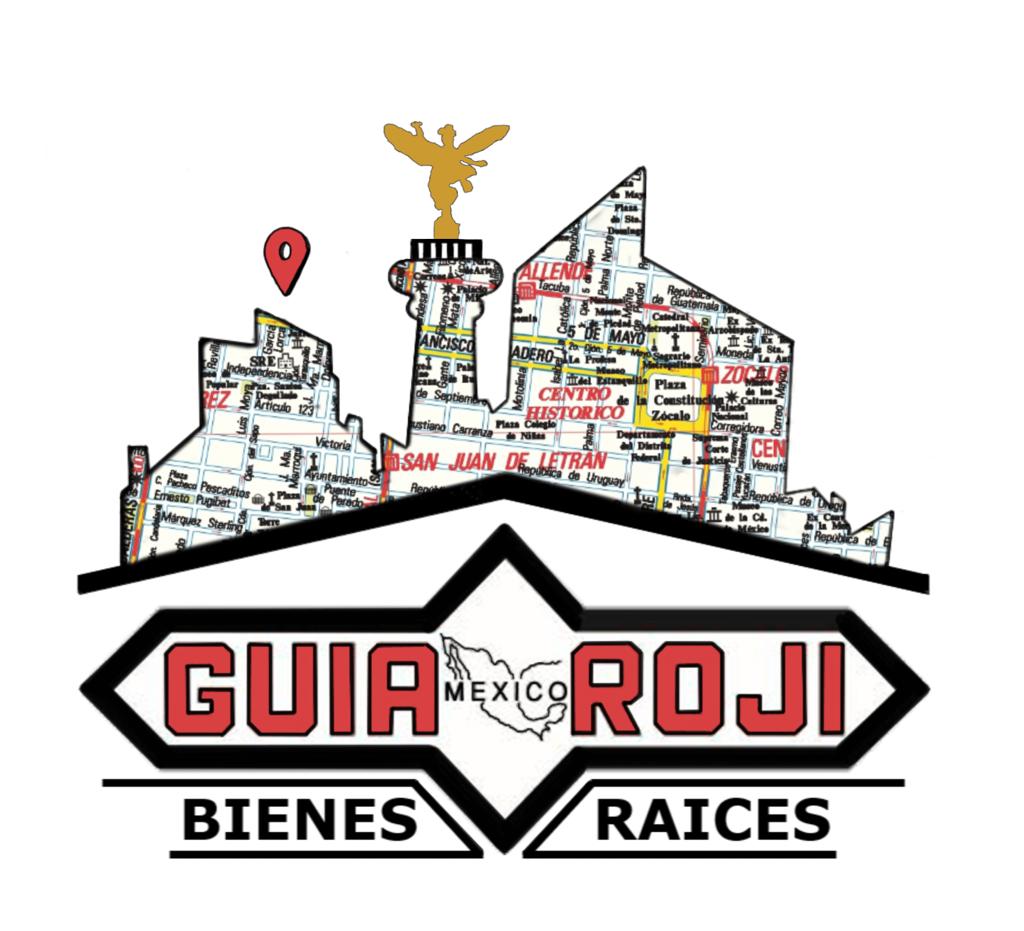 OPORTUNIDAD
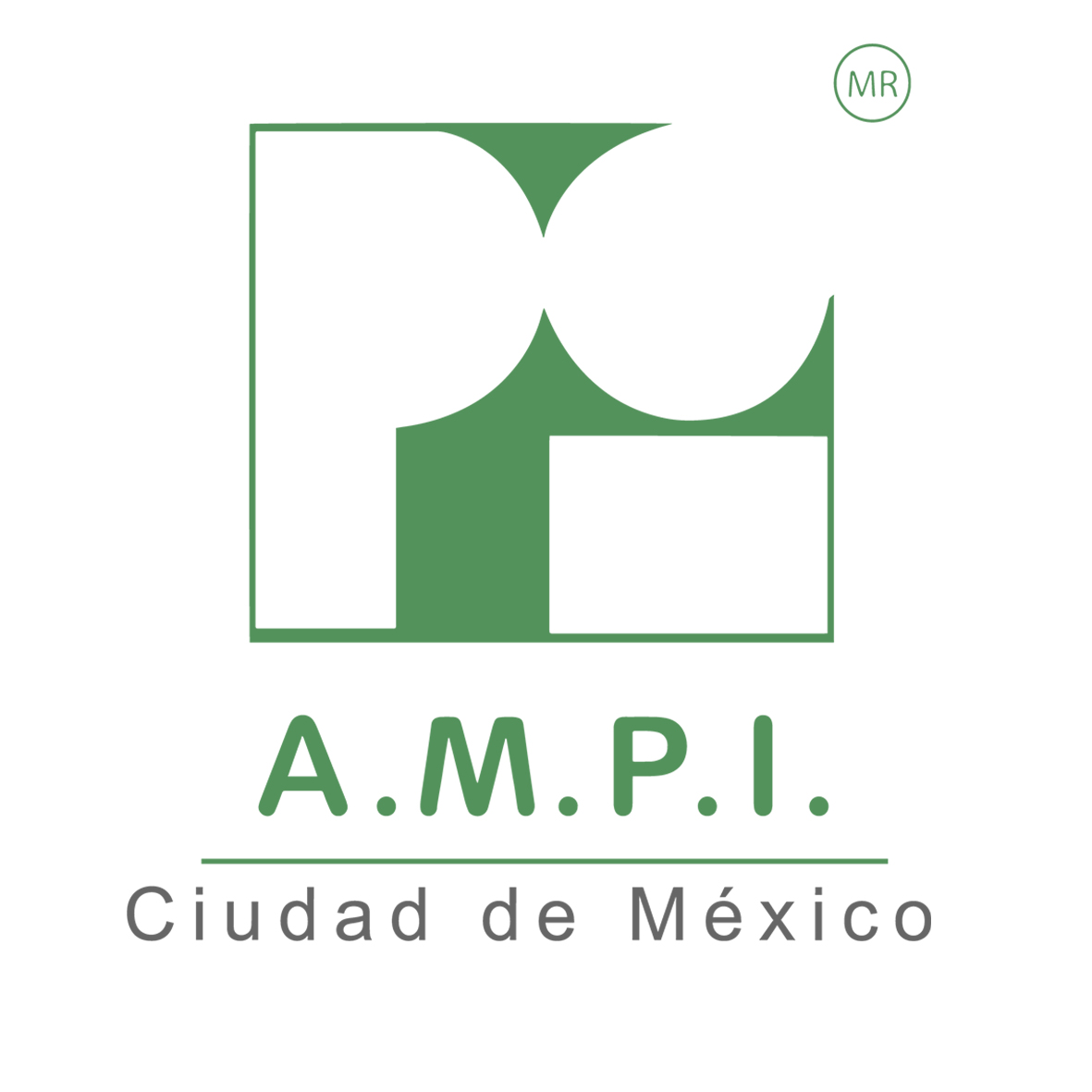 Residencia Amplia y Moderna en Metepec
$ 7,200,000  Negociables
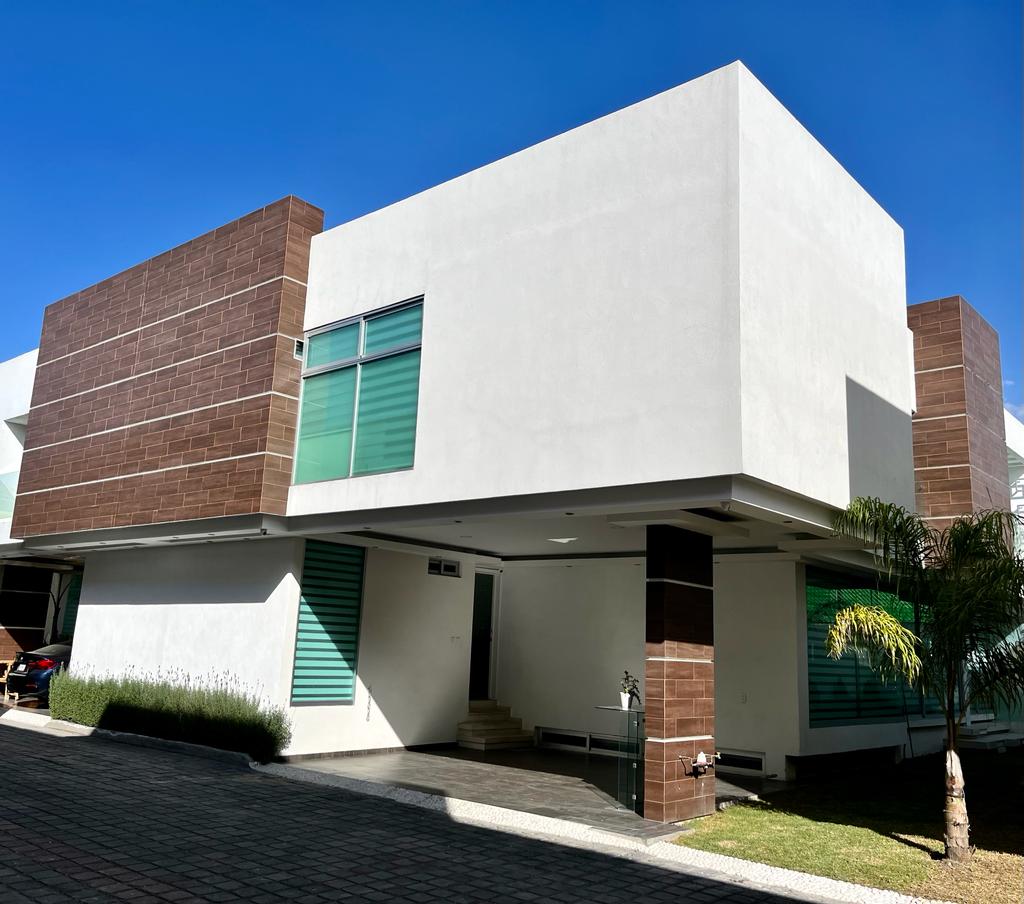 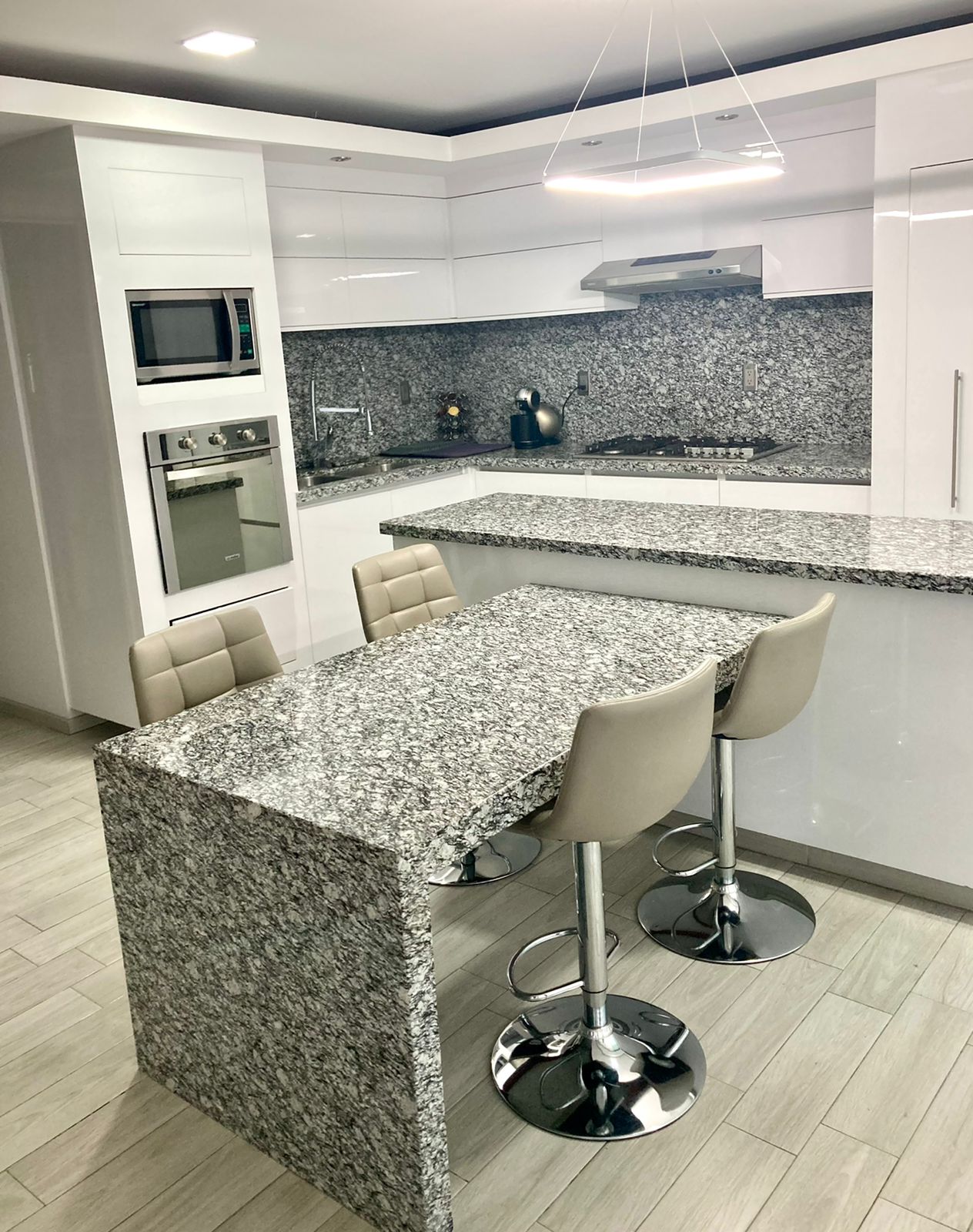 340 M2 
Construídos

201 m2 
Terreno

Garage 4 autos

3 Recámaras

4 ½ Baños

1 Estudio
Ventajas:

A 1200 metros del Parque Bicentenario 

Zona con14 Escuelas y Universidades 

Av Tecnológico 600 m

Garantizamos el Mejor Crédito Hipotecario

Cámaras de Seguridad 

Persianas modernas 

Mantenimiento $1,600 por mes

Cancelería total en vidrio templado 9 mm

Tiene 18 meses Seminueva
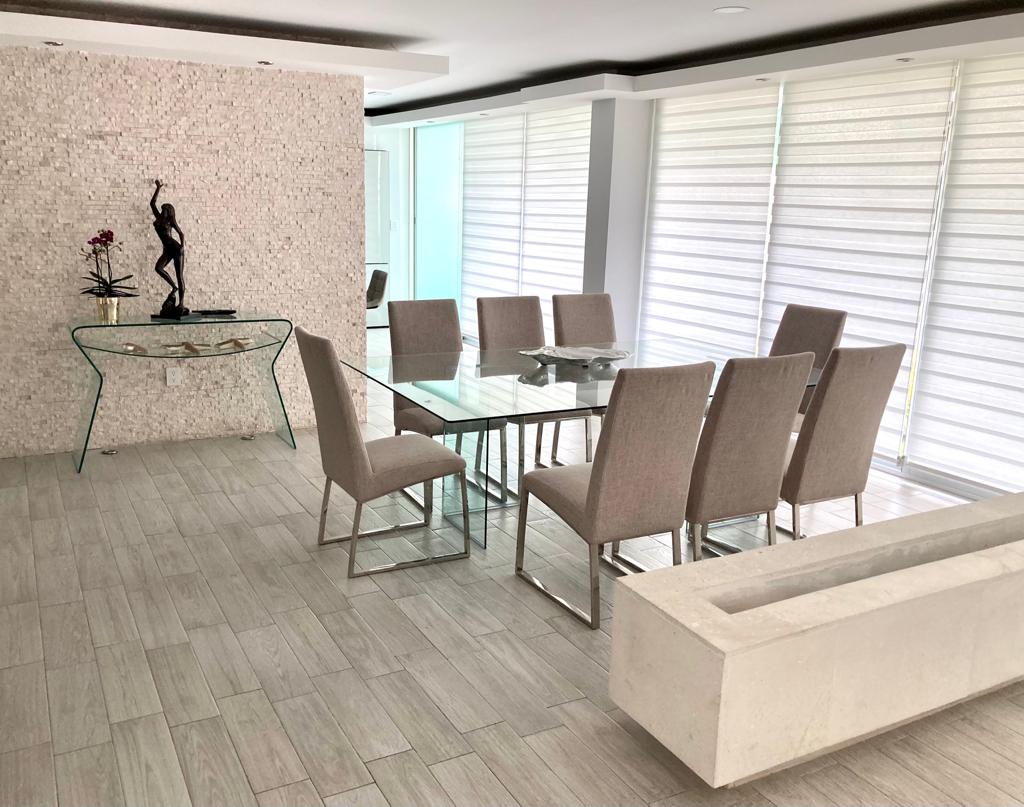 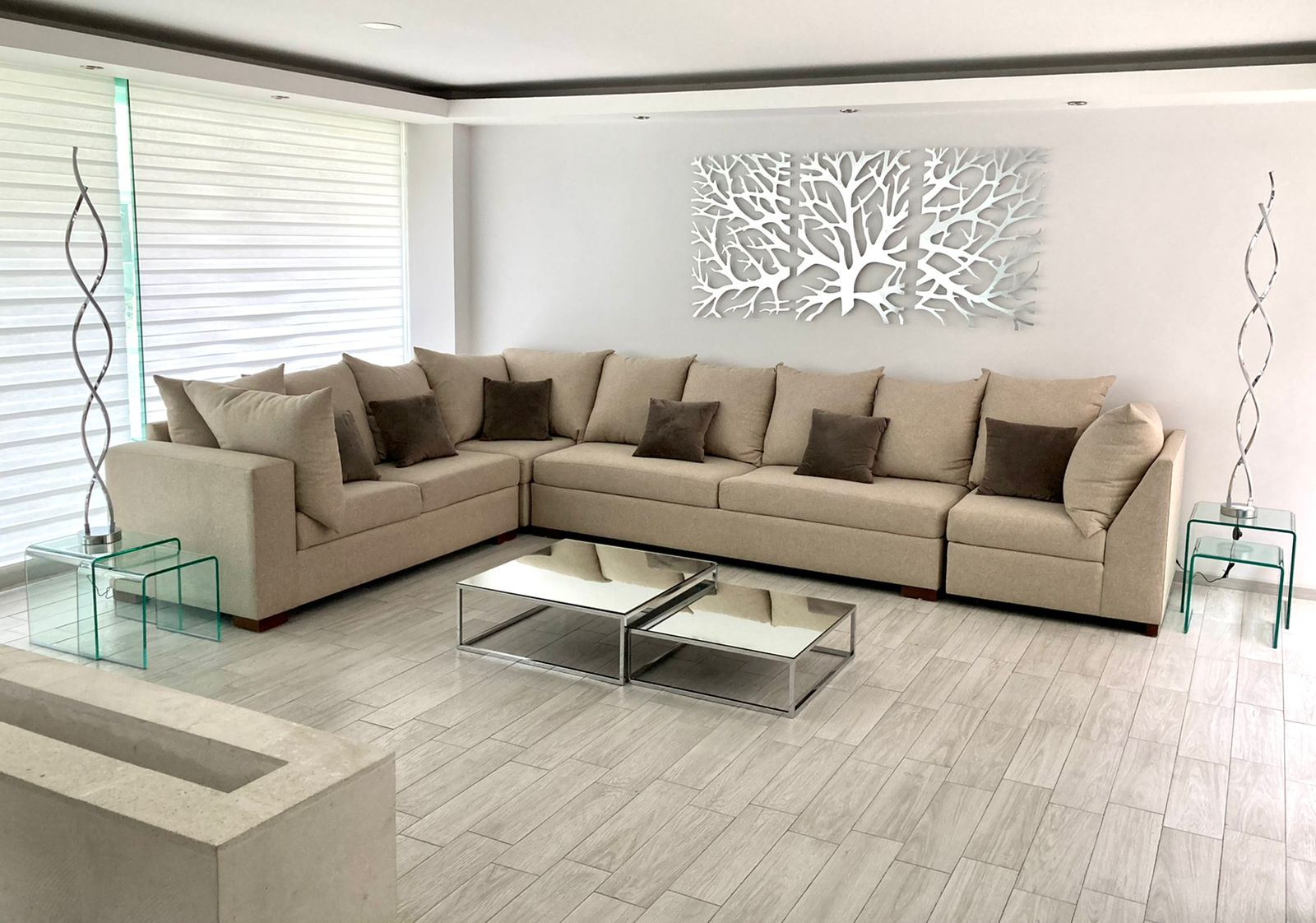 GUÍA ROJI BIENES RAÍCES
OPERACIONES INMOBILIARIAS 100%  SIN RIESGOS
722 572 0750  Rocío Albarrán Macías
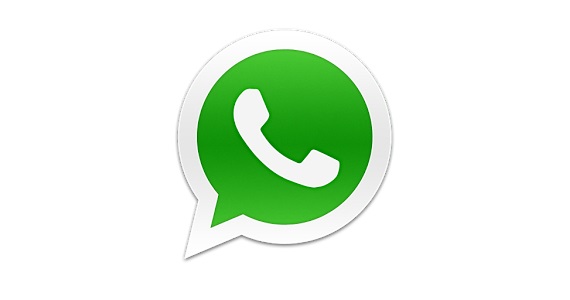 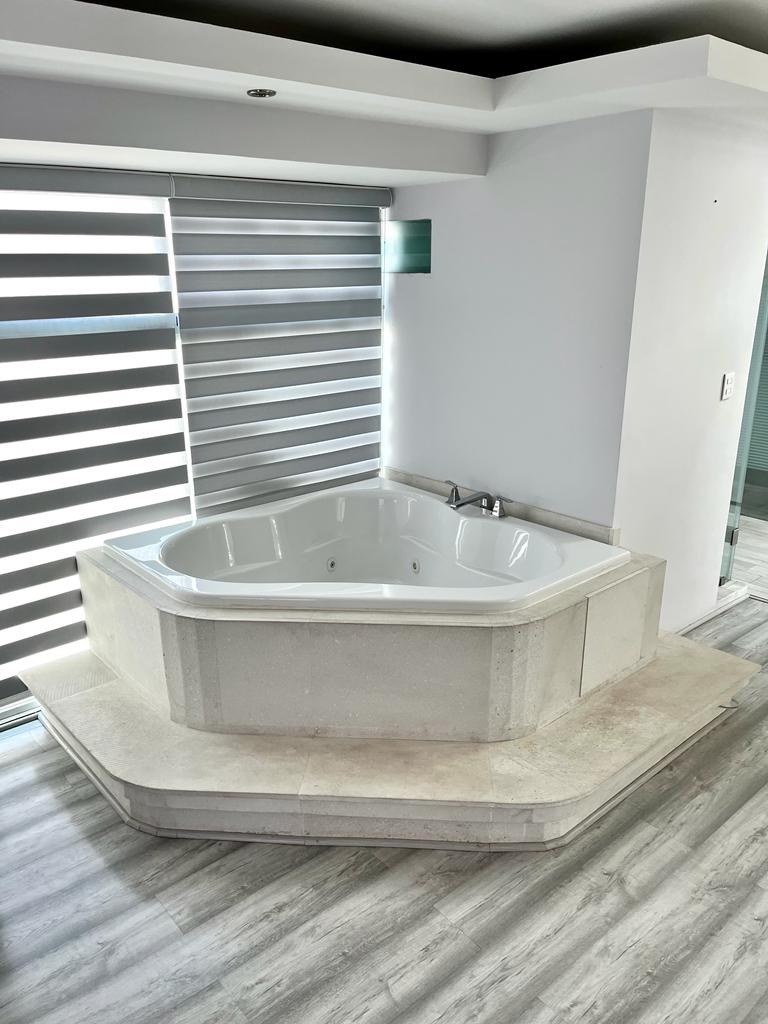 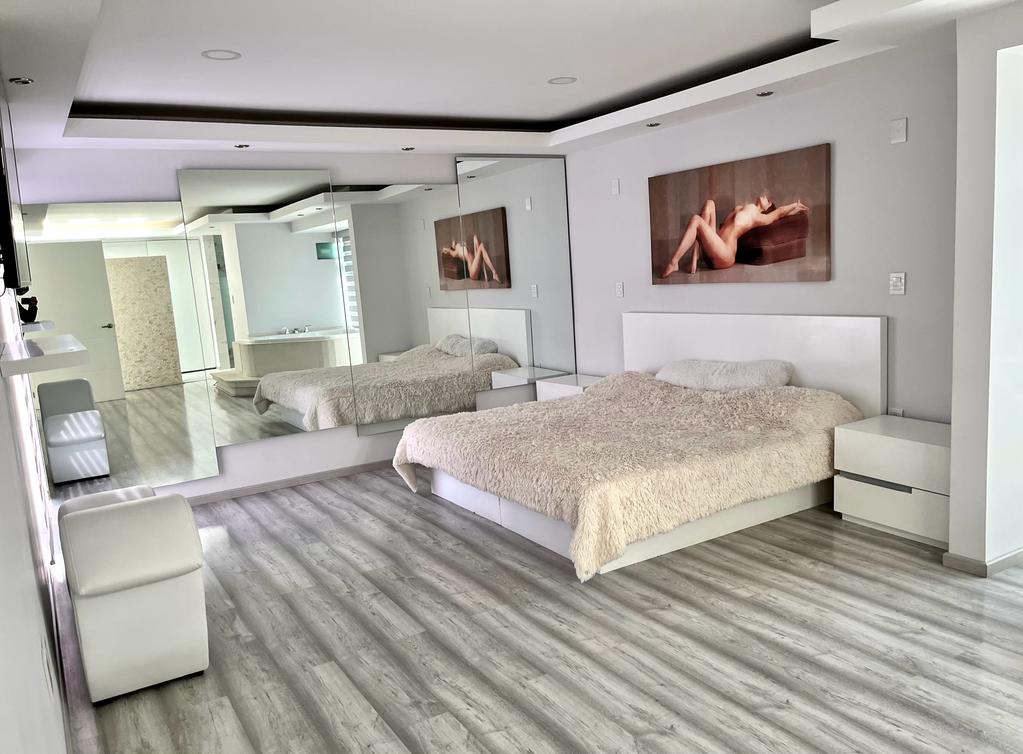 El precio del Inmueble NO incluye gastos de Escrituración
El mobiliario es para fines ilustrativos NO está incluído